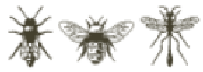 body length size range: 0.2-3.0cm
ants, bees, wasps
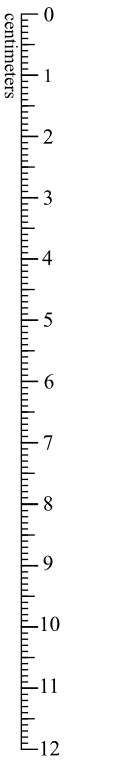 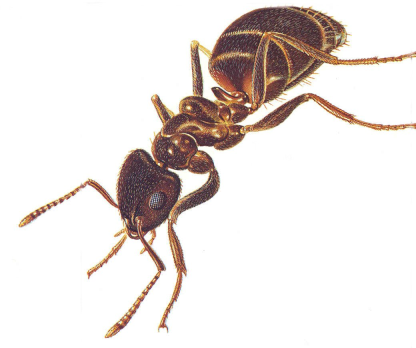 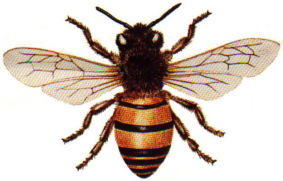 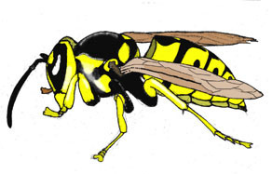 hymenoptera
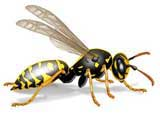 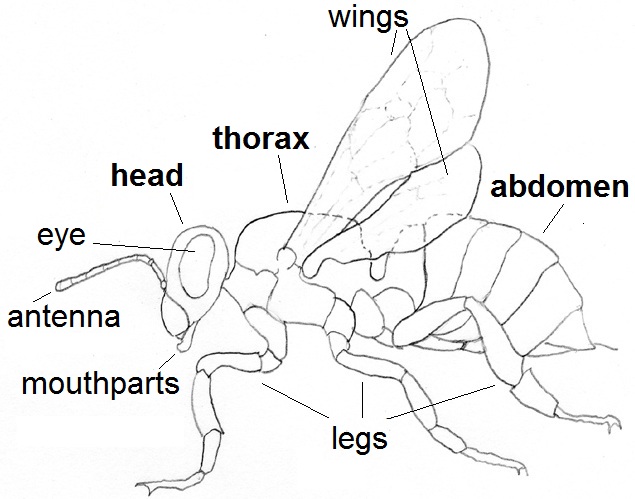 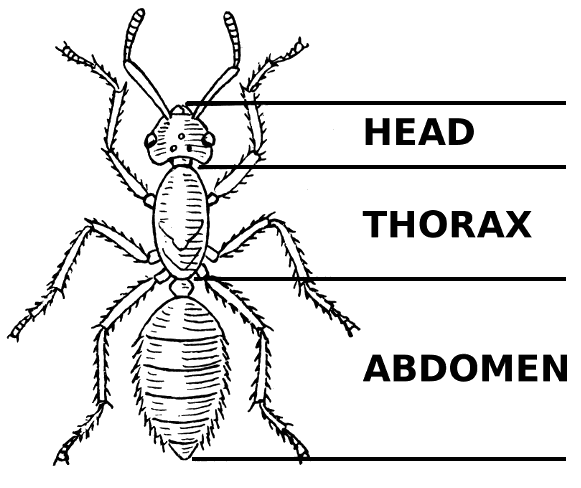 insecta
Food
Anatomy
Habitat
eat almost any organism, living or dead, including fungi, plants, and animals; some are specialists, ex: bees specialize on
pollen and nectar
have 3 body sections 
(head, thorax, abdomen), 
6 legs, hard exoskeleton, most have 1 or 2 
pairs of wings
live on land 
in nearly every 
kind of habitat
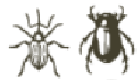 body length size range: 0.05-20cm
beetles & weevils
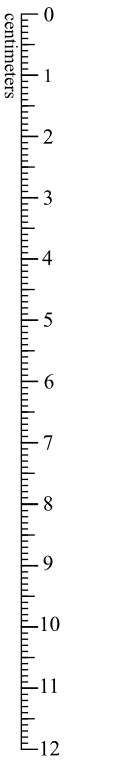 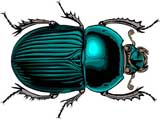 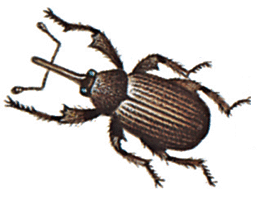 coleoptera
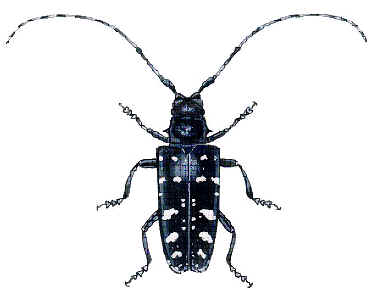 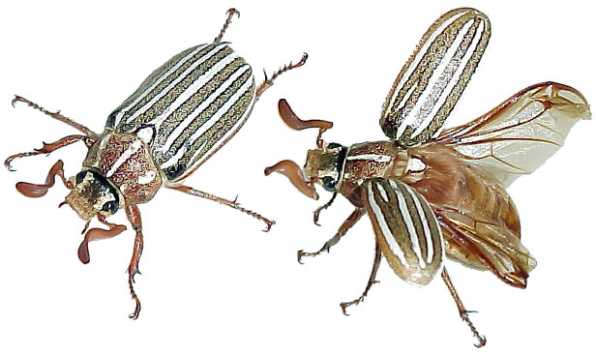 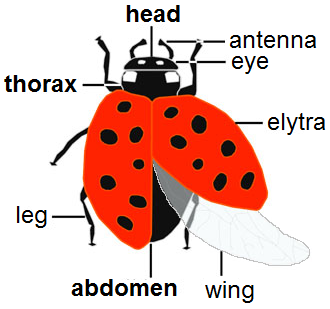 insecta
Food
Anatomy
Habitat
have 3 body sections 
(head, thorax, abdomen), 
6 legs, hard exoskeleton, hard coverings over wings (elytra)
live on land 
in nearly every 
kind of habitat
can eat almost any organism, living or dead, 
including fungus, plants, 
and animals
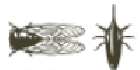 body length size range: 0.1-2.0cm
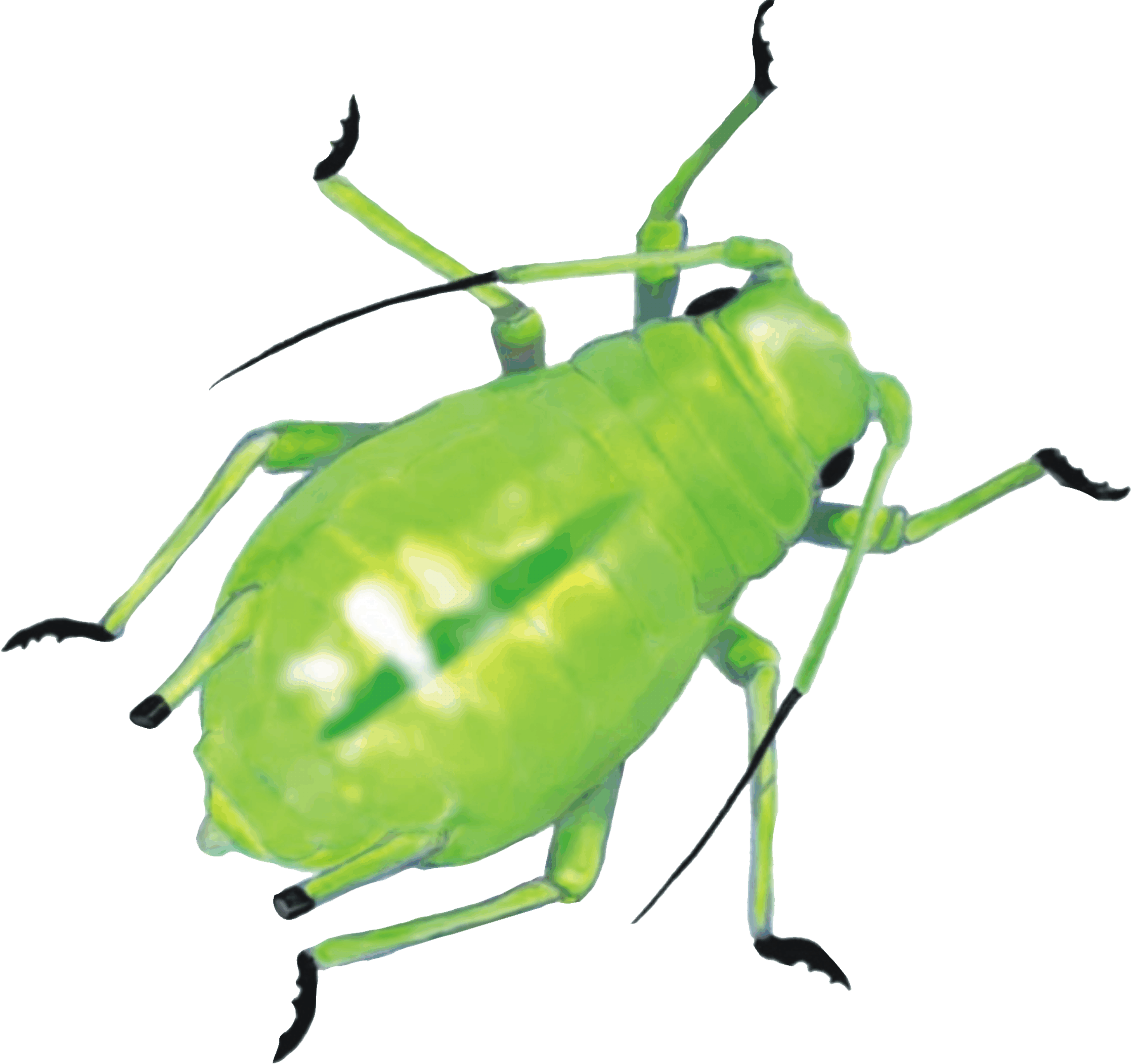 true bugs, cicadas, aphids
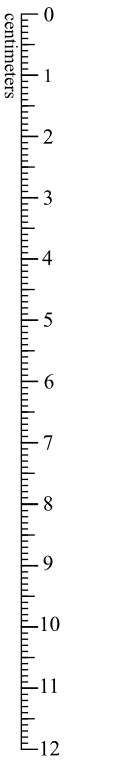 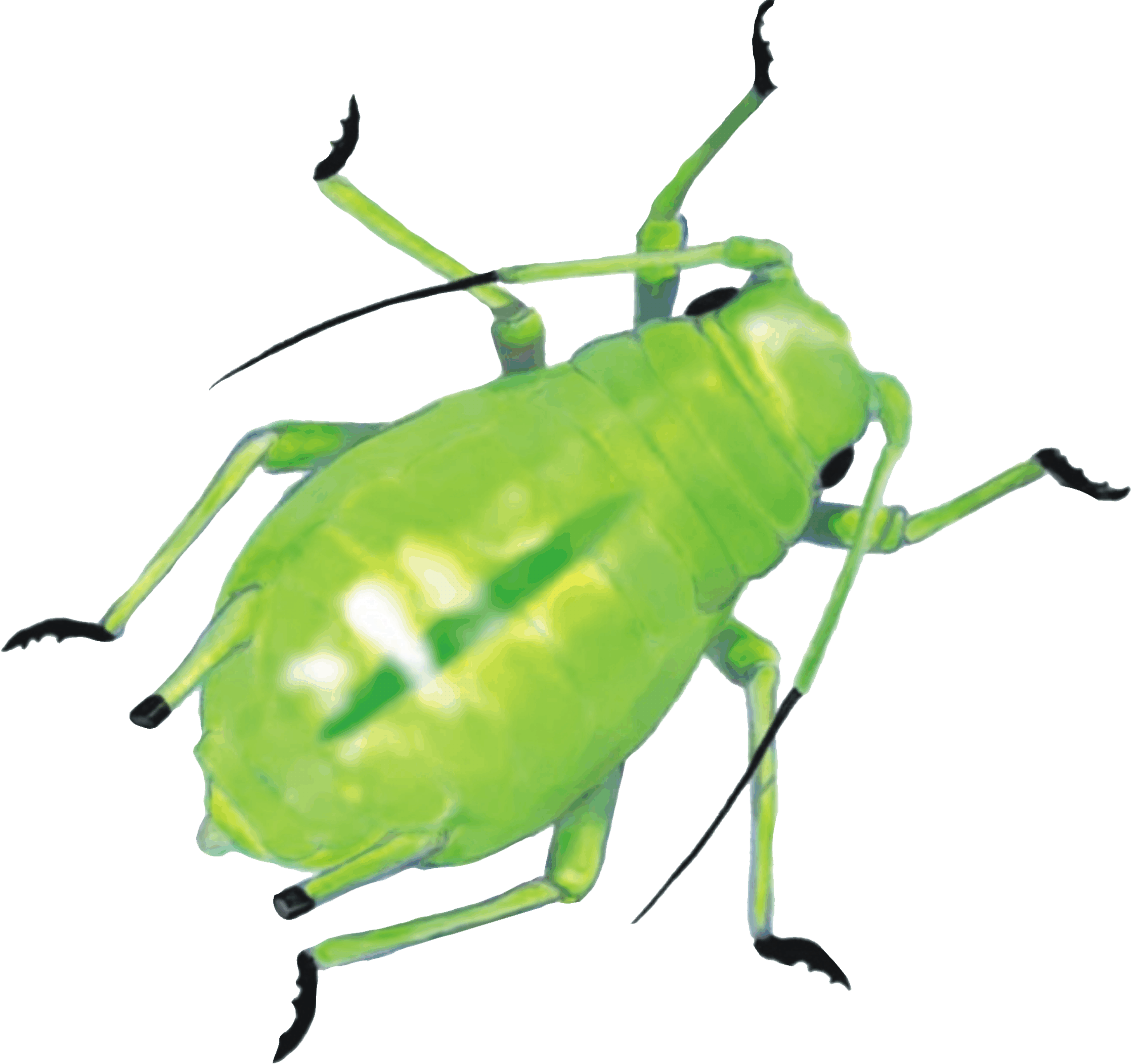 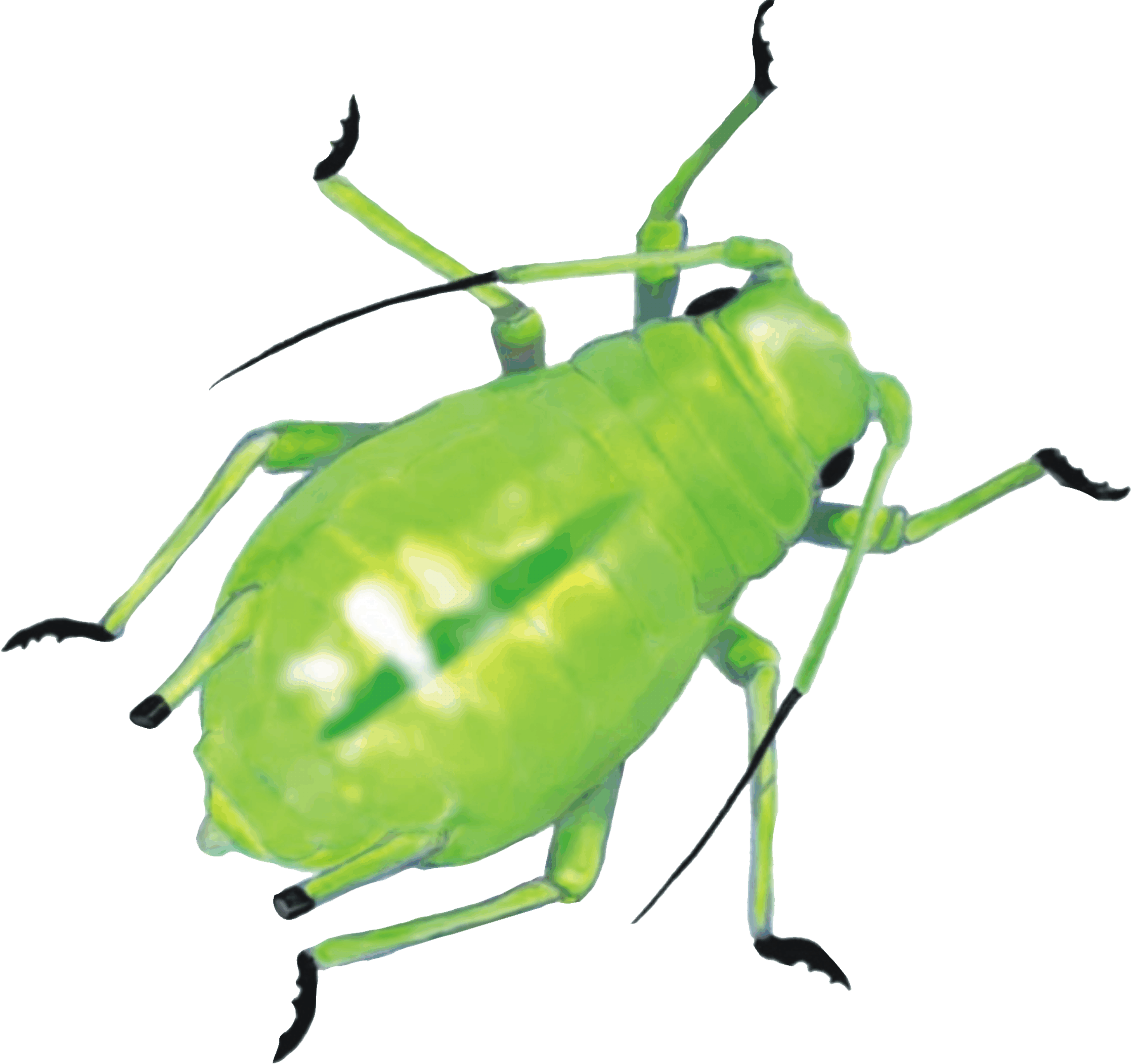 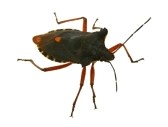 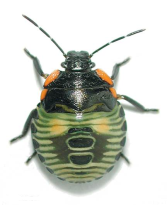 hemiptera
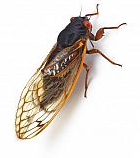 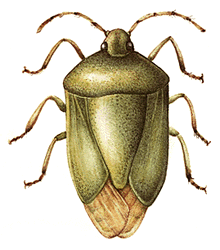 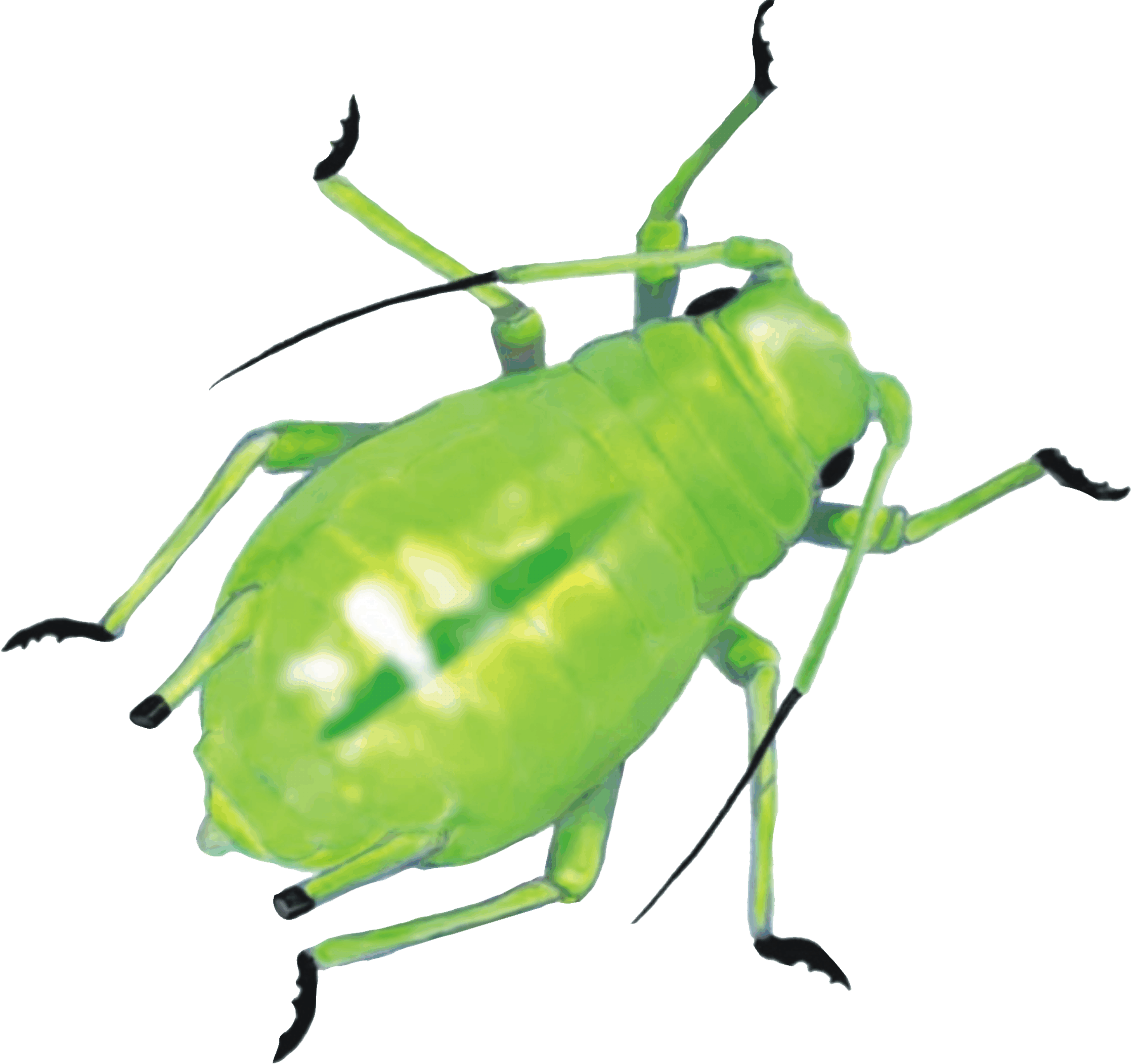 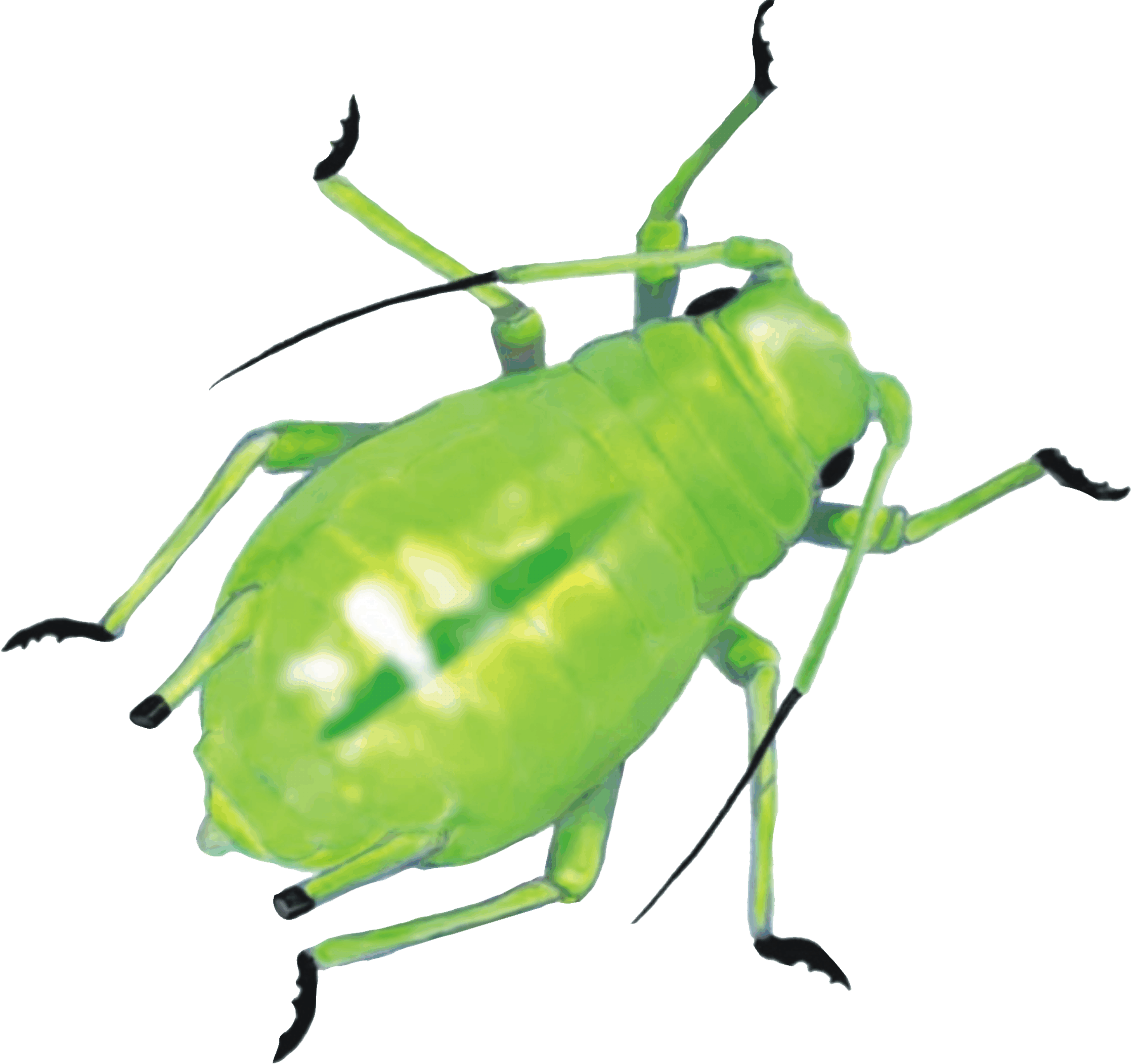 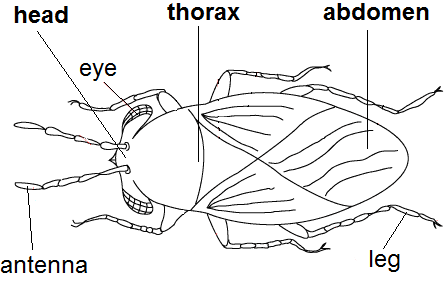 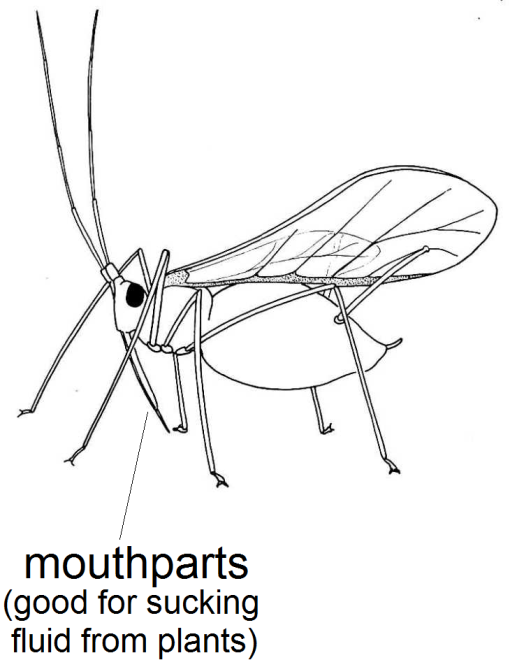 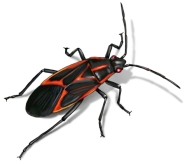 insecta
Food
Anatomy
Habitat
have 3 body sections 
(head, thorax, abdomen), 
6 legs, a hard exoskeleton, 
1 or 2 pairs of wings
live on land 
in nearly every 
kind of habitat
especially good at sucking fluid from plants 
or other insects
body length size range: 0.4-30cm
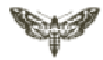 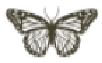 butterflies & moths
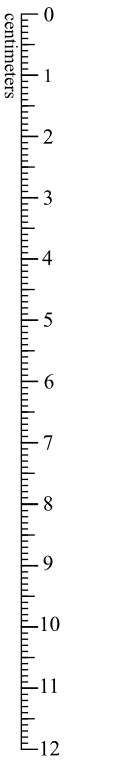 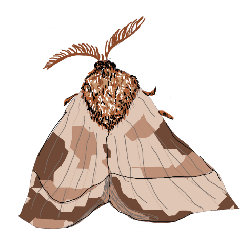 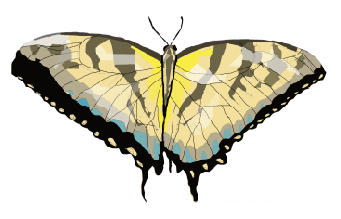 lepidoptera
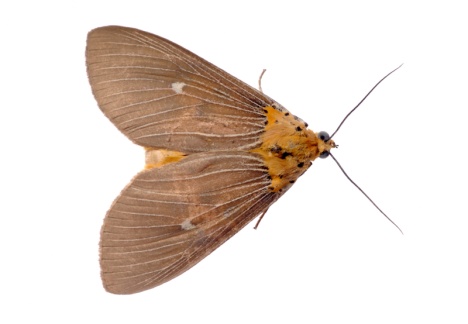 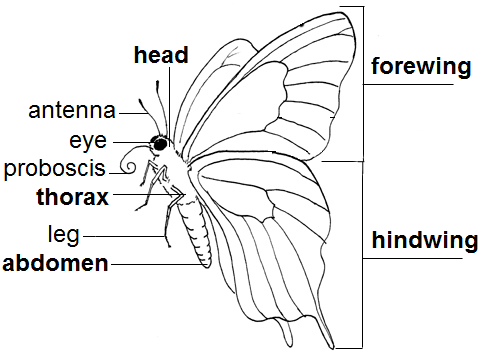 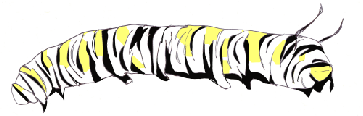 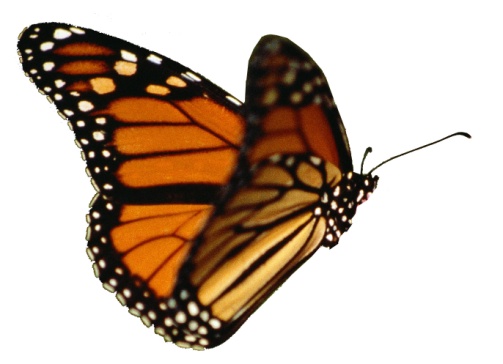 insecta
Food
Anatomy
Habitat
have 3 body sections 
(head, thorax, abdomen), 
6 legs, an exoskeleton, 
2 pairs of wings
live on land 
in nearly every 
kind of habitat, 
some species migrate long distances
feed on plants, including pollen, nectar and leaves
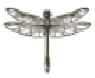 body length size range: 1.5-12cm
dragonflies & damselflies
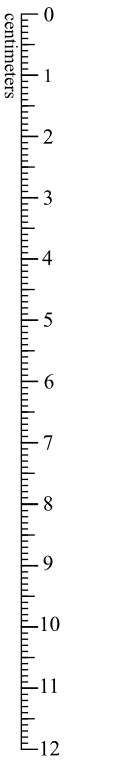 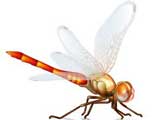 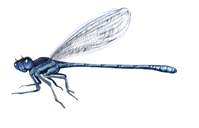 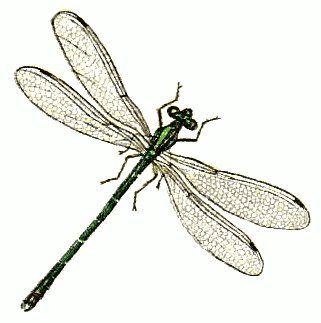 odonata
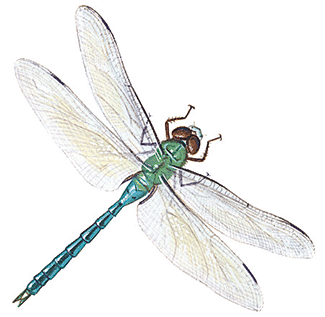 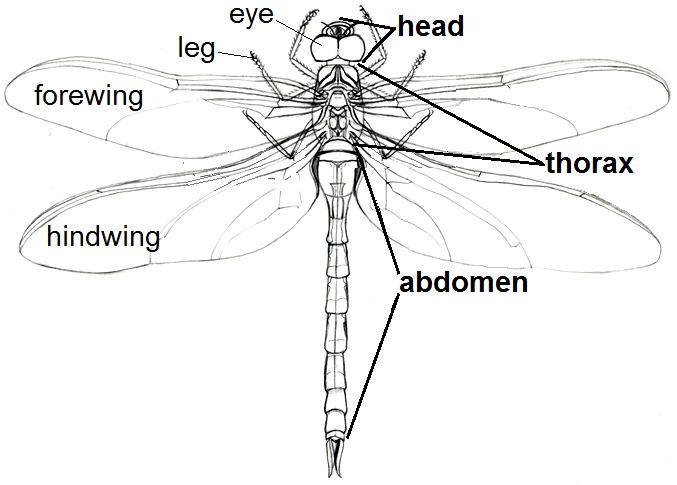 insecta
Food
Anatomy
Habitat
have 3 body sections 
(head, thorax, abdomen), 
6 legs, an exoskeleton, 
2 pairs of wings
live on land, 
often found near water because larvae live in water before metamorphosis
feed on other insects
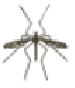 body length size range: 0.5-1.5cm
flies & mosquitoes
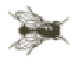 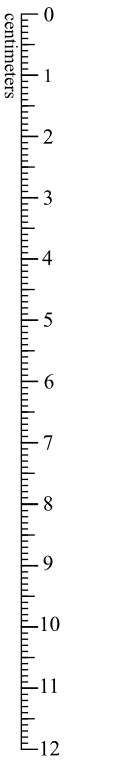 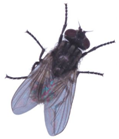 diptera
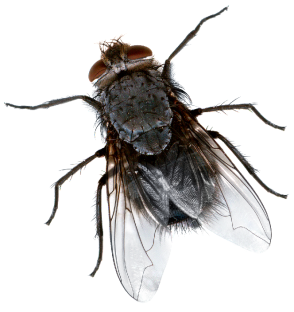 “diptera” means two wings
“di” means two 
and 
“ptera” means wings
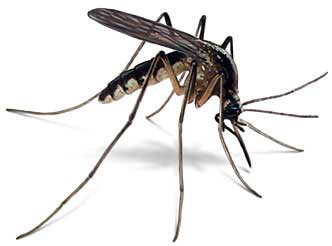 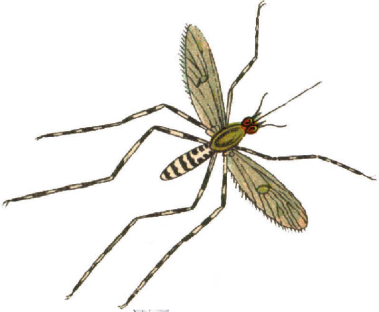 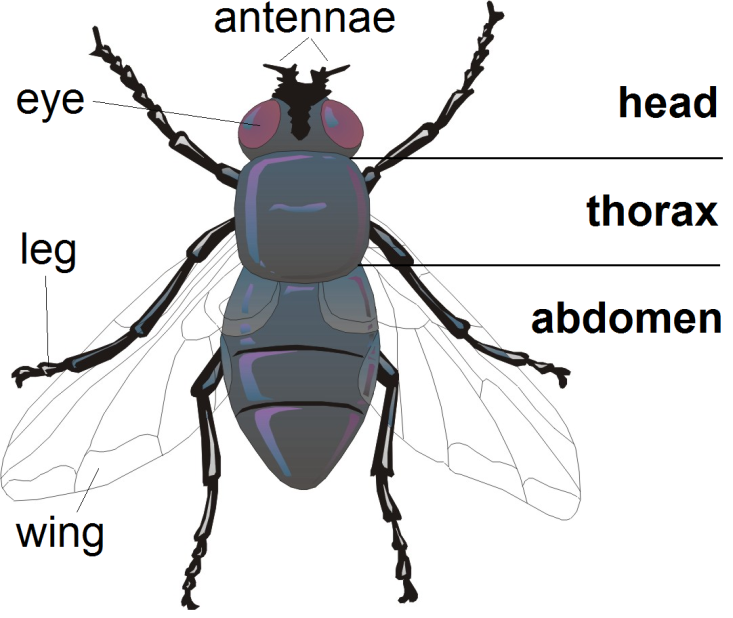 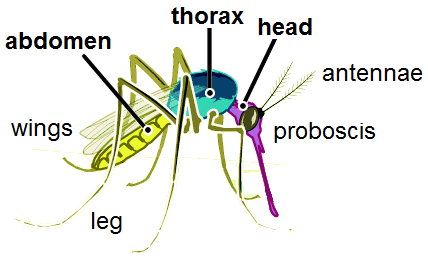 insecta
Food
Anatomy
Habitat
have 3 body sections 
(head, thorax, abdomen), 
6 legs, an exoskeleton, 
1 pair of wings
live on land, mosquitoes require water for eggs and larvae to develop, flies deposit eggs on food source, ex: rotting food
mouthparts good at sucking fluids from plants and animals
body length size range: 0.2-10cm
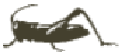 grasshoppers, katydids, crickets
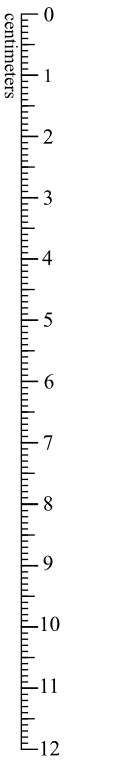 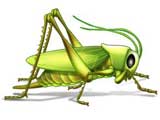 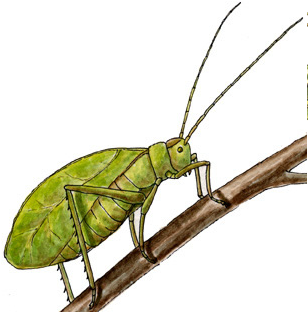 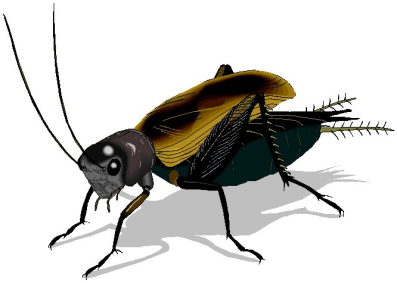 orthoptera
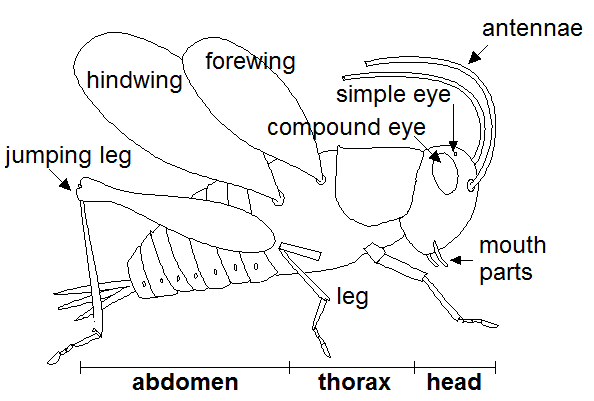 insecta
Food
Anatomy
Habitat
have 3 body sections 
(head, thorax, abdomen), 
6 legs, an exoskeleton, 
2 pairs of wings
live on land 
in nearly every 
kind of habitat
can eat almost any organism, living or dead, 
including fungus, plants, animals, and especially other insects
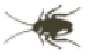 body length size range: 1.5-9.0cm
cockroaches
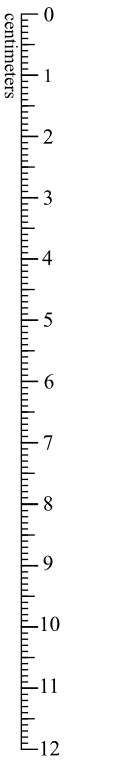 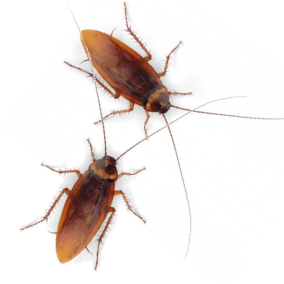 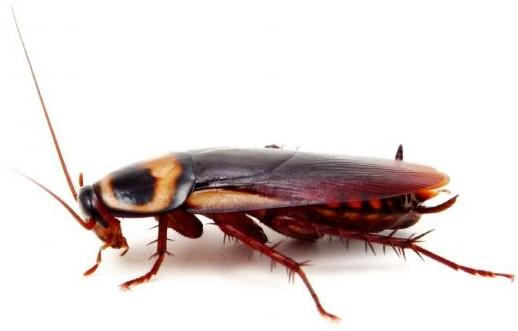 blattodea
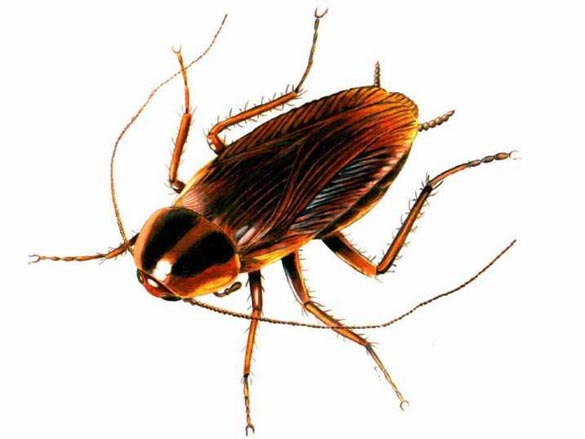 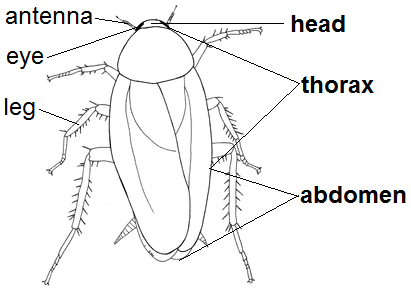 insecta
Food
Anatomy
Habitat
have 3 body sections 
(head, thorax, abdomen), 
6 legs, an exoskeleton, 
2 pairs of wings
live on land 
in nearly every kind of habitat, often found near human developments
scavengers,
will eat almost any organism, living or dead, 
including fungus, plants, animals
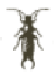 body length size range: 0.6-3.5cm not including forceps
earwigs
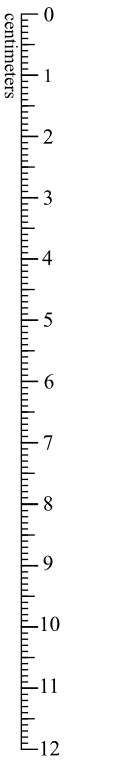 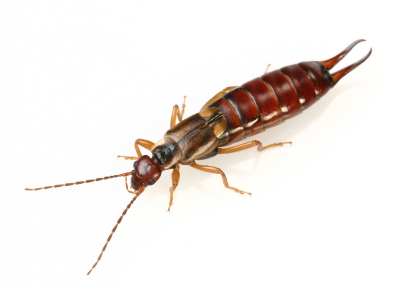 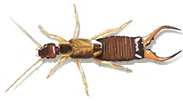 dermaptera
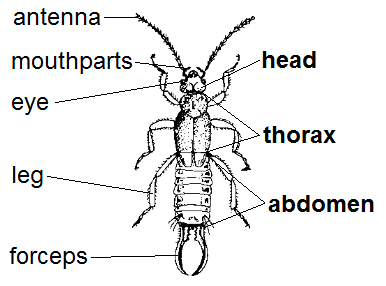 insecta
Food
Anatomy
Habitat
have 3 body sections 
(head, thorax, abdomen), 
6 legs, an exoskeleton, 
2 pairs of wings 
but rarely fly
occur in North America, Europe, and Australia in a variety of habitats
eat almost any organism, living or dead, 
typically eat plants and other insects,
common crop pest
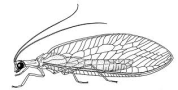 body length size range: 1-5cm
lacewings
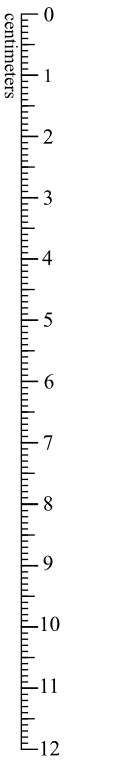 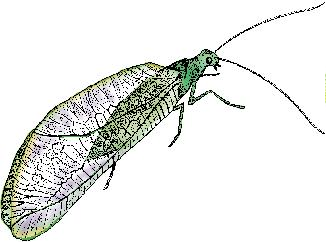 neuroptera
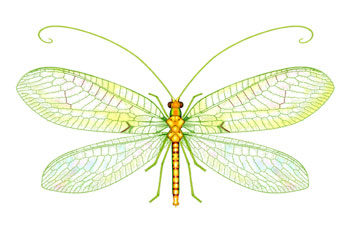 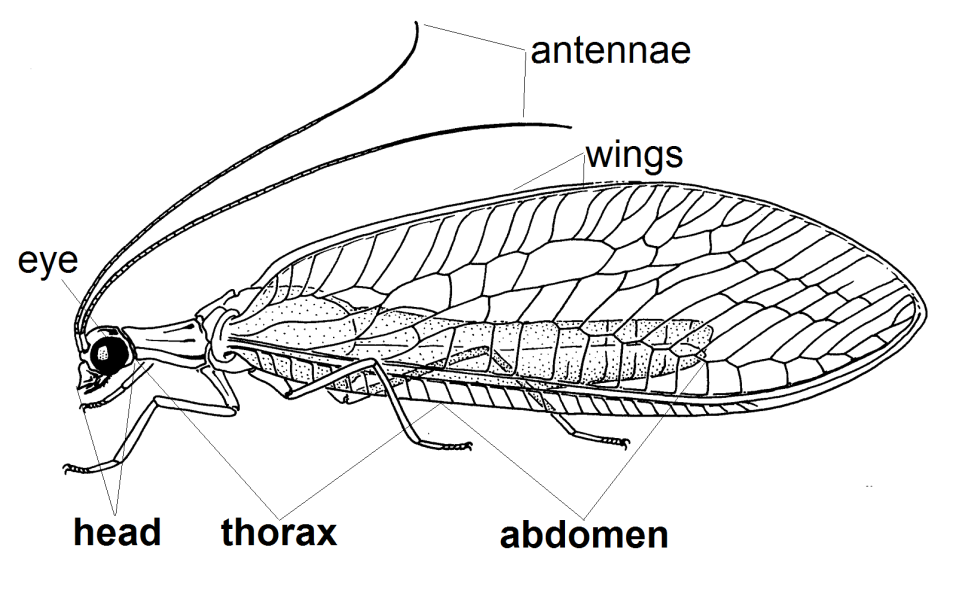 insecta
Food
Anatomy
Habitat
have 3 body sections 
(head, thorax, abdomen), 
6 legs, an exoskeleton, 
2 pairs of wings
live on land 
in nearly every 
kind of habitat
can eat almost any organism, living or dead, 
including fungus, plants, animals, and especially other insects
body length size range: 2-15cm or larger
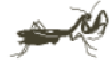 praying mantids
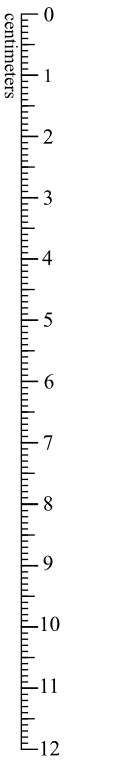 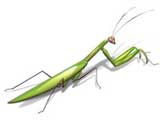 mentodea
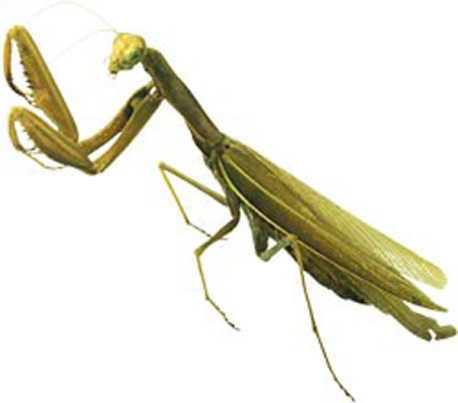 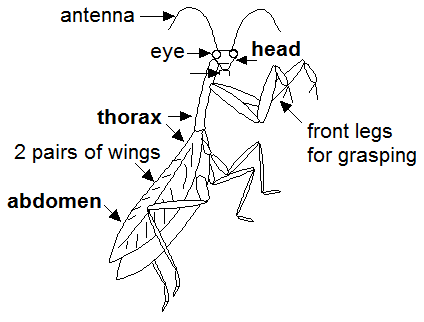 insecta
Food
Anatomy
Habitat
have 3 body sections 
(head, thorax, abdomen), 
6 legs, an exoskeleton, 
2 pairs of wings
live on land 
in habitats with 
lots of plants 
and mild winters
eat primarily other insects; some species also eat 
small animals, such as snakes, birds, rodents, 
fish, and lizards!
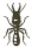 body length size range: 0.5-2.5cm
termites
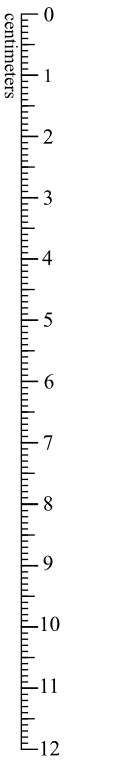 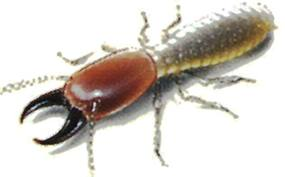 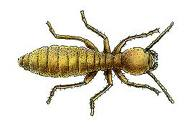 isoptera
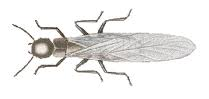 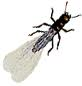 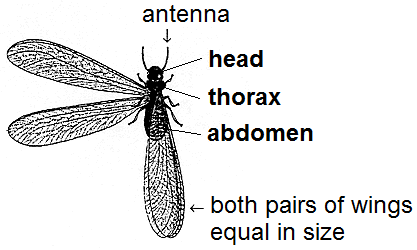 insecta
Food
Anatomy
Habitat
have 3 body sections 
(head, thorax, abdomen), 
6 legs, an exoskeleton, 
some have 2 pairs of wings
live on land 
in a variety of habitats
eat soil, wood, and grass
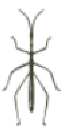 body length size range: 1.2-33cm
walking sticks
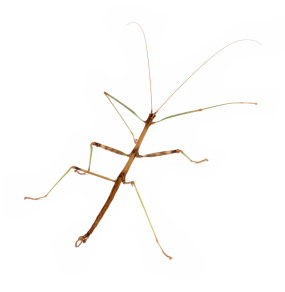 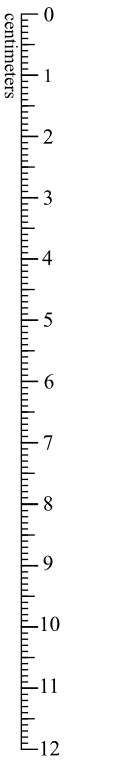 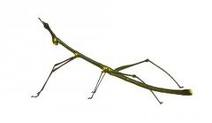 phasmida
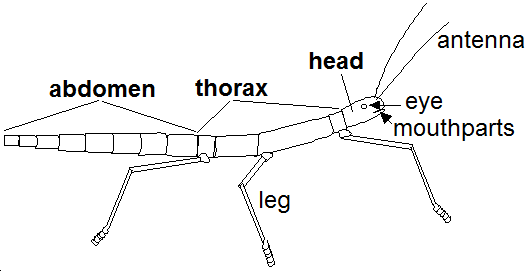 insecta
Food
Anatomy
Habitat
have 3 body sections 
(head, thorax, abdomen), 
6 legs, an exoskeleton, 
some species have 
1 pair of wings
live on land 
in a variety of habitats 
with plants
feed mostly on leaves of trees and bushes
body length size range: 0.6cm or less
springtails
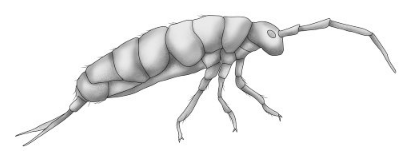 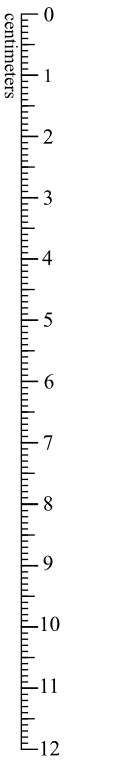 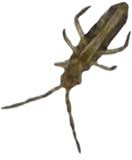 collembola
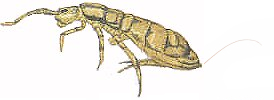 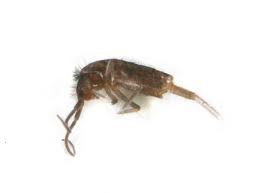 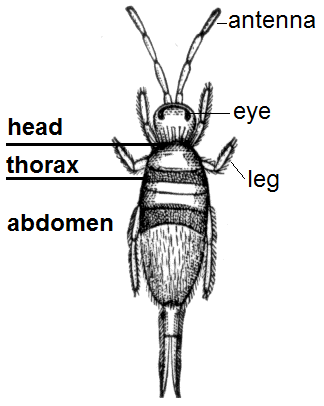 insecta
“tail” usually folded under body and used 
to jump when threatened
Food
Anatomy
Habitat
have 3 body sections 
(head, thorax, abdomen), 
6 legs, an exoskeleton, 
some species have 
1 pair of wings
live on land 
in a variety of habitats 
with moisture and leaf litter or other rotting material
eat plants, living or dead,
sometimes considered 
a pest for crops
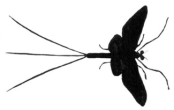 body length size range: 10-20cm with tails
mayflies
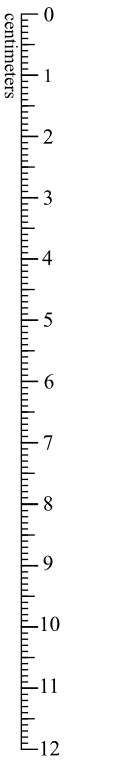 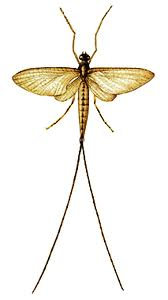 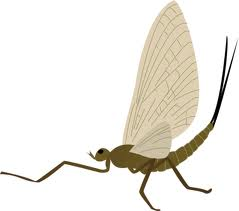 ephemeroptera
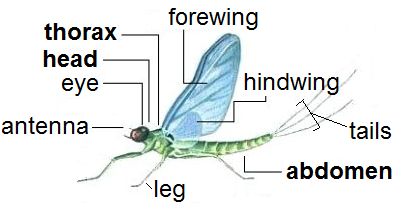 insecta
Food
Anatomy
Habitat
have 3 body sections 
(head, thorax, abdomen), 
6 legs, an exoskeleton, 
2 pairs of wings
larvae feed mostly on
algae and plankton
adults live only 30 minutes to 24 hours to reproduce and do not eat
live on land, 
found near water because larvae live in water before metamorphosis
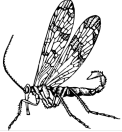 body length size range: 0.5-2.0cm
scorpionflies
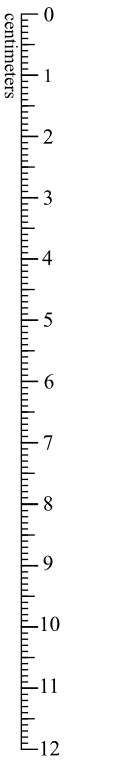 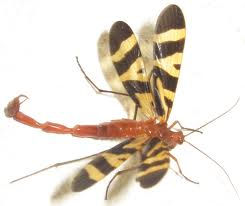 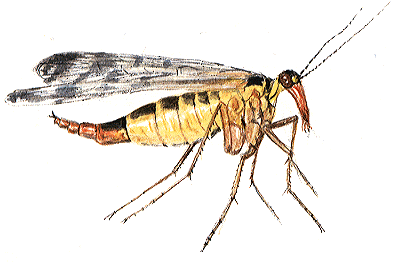 mecoptera
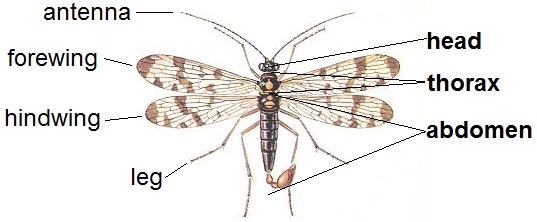 insecta
Food
Anatomy
Habitat
have 3 body sections 
(head, thorax, abdomen), 
6 legs, an exoskeleton, 
2 pairs of wings
eat almost any organism, living or dead, including fungus, plants, and animals
live on land, 
in cool, moist habitats
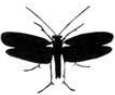 body length size range:  0.15-4.0cm
caddisflies
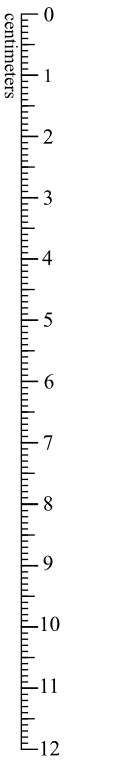 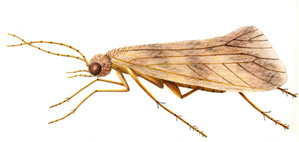 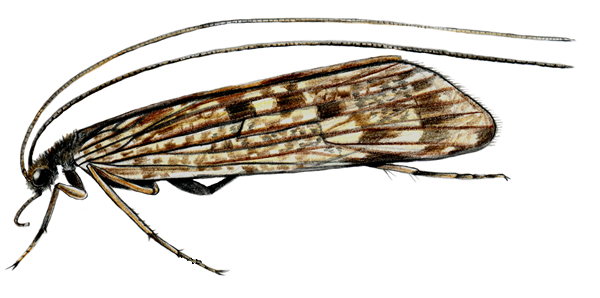 thrichoptera
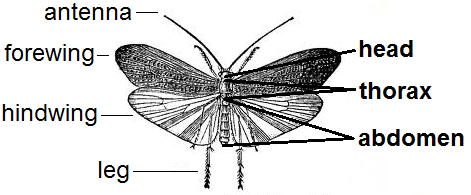 insecta
Food
Anatomy
Habitat
have 3 body sections 
(head, thorax, abdomen), 
6 legs, an exoskeleton, 
2 pairs of wings
live on land, 
found near water because larvae live in water before metamorphosis
larvae eat animals and plants living in the water,
adults are short-lived 
and rarely eat
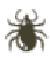 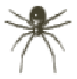 body length size range:  0.1-30cm
spiders, ticks,daddy long legs
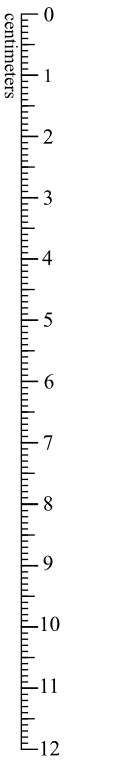 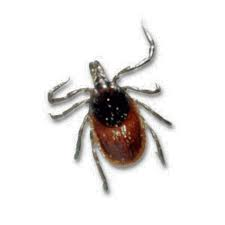 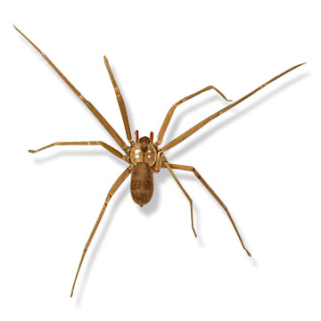 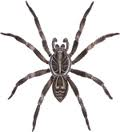 arachnida
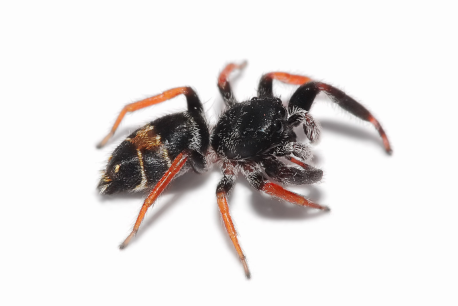 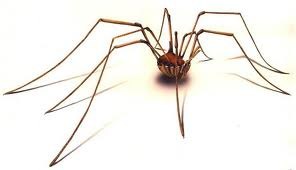 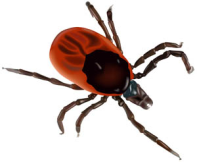 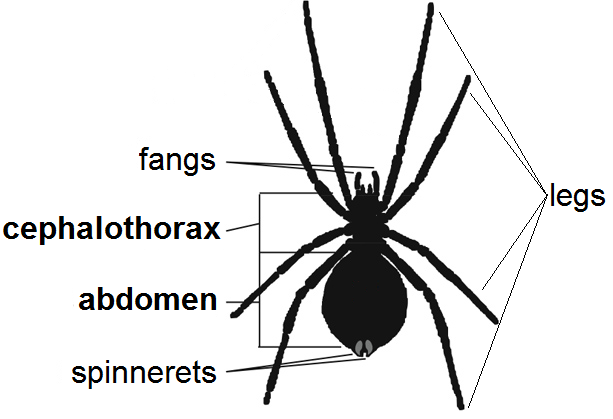 Food
Anatomy
Habitat
have 2 body sections 
(cephalothorax & abdomen), 
8 legs, an exoskeleton
live on land 
in nearly every 
kind of habitat, 
some even live in freshwater
attack small animals, especially insects and other arachnids and feed on their blood and fluids
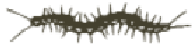 body length size range: 0.2-30cm
centipedes
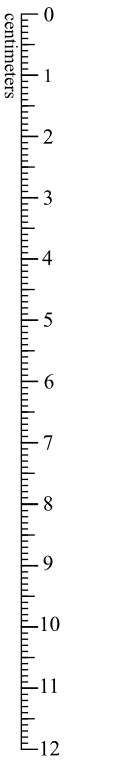 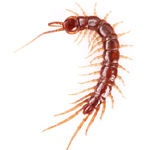 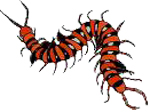 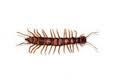 chilopoda
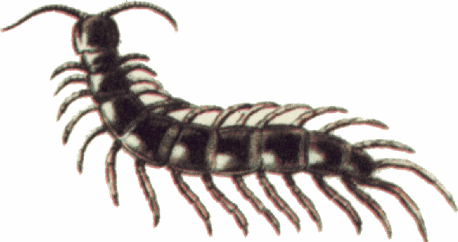 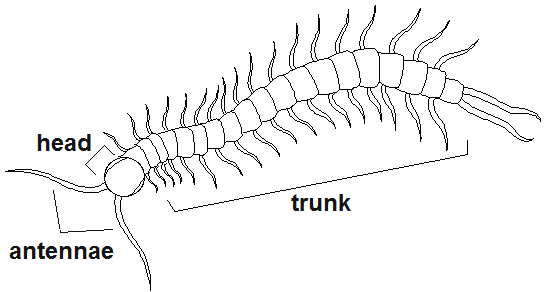 Food
Anatomy
Habitat
have large antennae, 1 pair of legs per body segment, the last pair of legs extends behind the body
live on land 
in damp areas such as leaf litter, under logs or rocks
attack smaller animals,  
such as worms and insects, 
kill prey with venom, 
some feed on plants, too
body length size range: 0.2-28cm
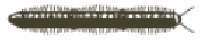 millipedes
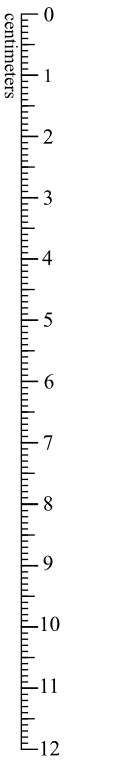 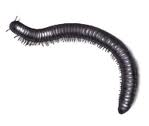 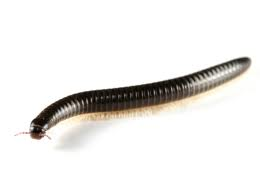 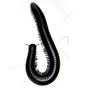 diplopoda
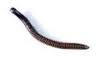 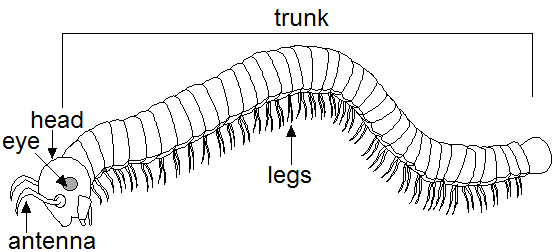 Food
Anatomy
Habitat
the front 3 body segments have 1 pair of legs each, the rest of the body segments have 2 pairs of legs each
live on land 
in moist areas under rocks, rotting logs, and leaves
eat mostly rotting plant material, some species eat other small animals
body length size range: 0.5-670cm
earthworms
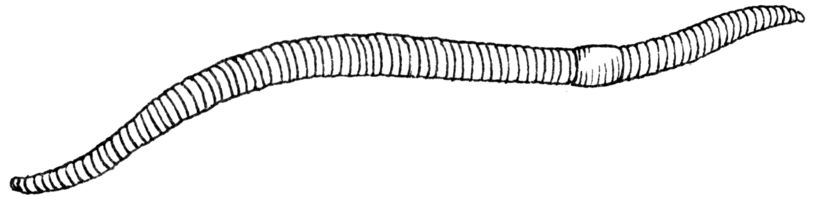 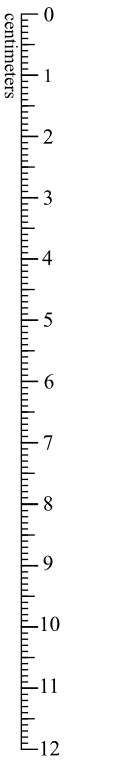 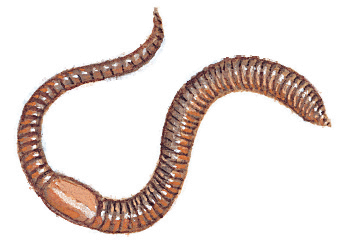 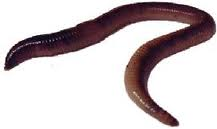 clitellata
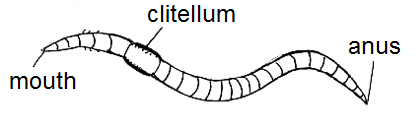 Food
Anatomy
Habitat
have a segmented, tube-like muscular body, can have 37 to 100 body segments
live on land and in freshwater and oceans, usually live in the soil
eat dead leaves and 
small soil particles
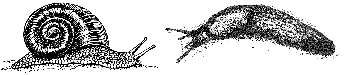 body length size range: 0.3-90cm
snails & slugs
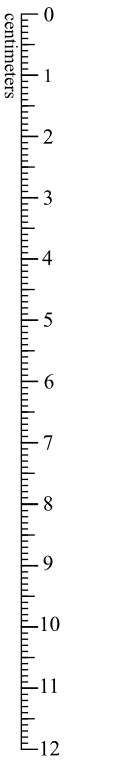 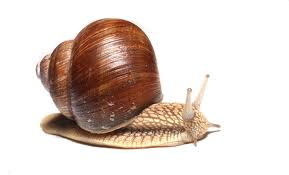 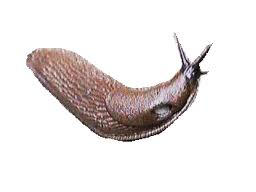 gastropoda
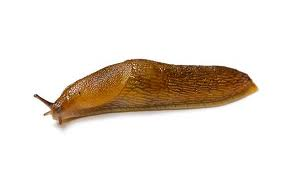 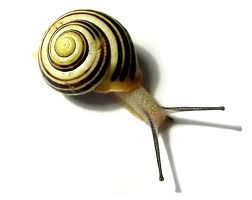 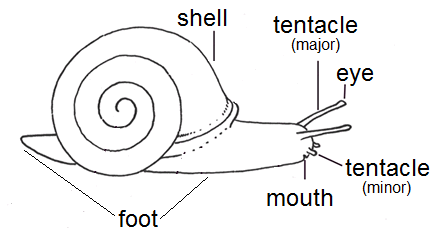 Food
Anatomy
Habitat
have eyes on stalks that can extend or be pulled into the head, snails have a shell, 
slugs do not have a shell
live on land and in freshwater and oceans
eat both living and dead plants, some snail species also eat earthworms or other snails
body length size range: 0.5-1.5cm
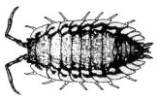 pillbugs
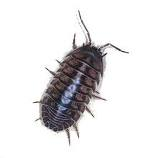 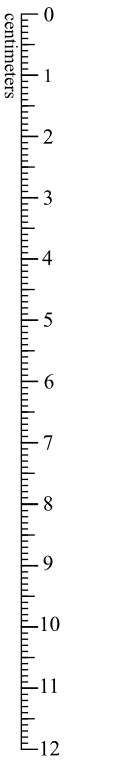 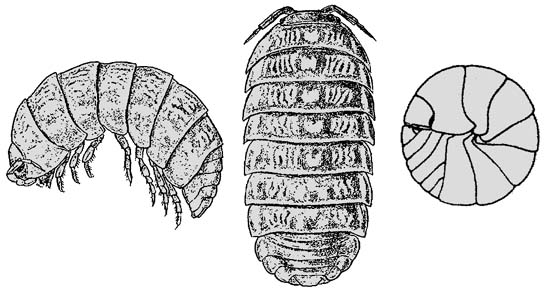 malacostraca
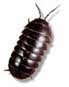 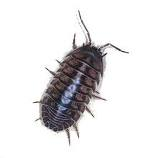 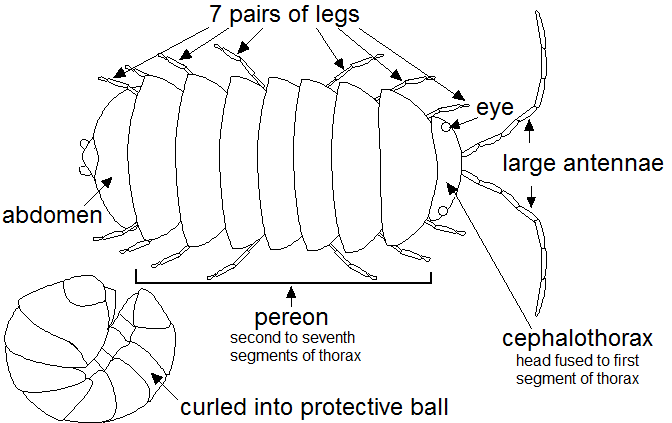 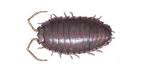 Often mistaken as insects,
pillbugs are actually crustaceans 
like crabs and lobsters.
Food
Anatomy
Habitat
have a head, thorax, and abdomen each made up of 
5 to 8 segments
live on land in 
damp, dark areas, such as under rocks or rotting logs, sometimes found in people’s basements
eat live or dead 
plants, animals, and fungus